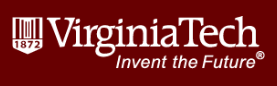 Web Archives, IDEAL, and PBL Overview
Edward A. Fox
Digital Library Research Laboratory
Dept. of Computer Science
Virginia Tech
Blacksburg, VA, USA

21 May 2015 for Qatar National Library
Outline
A broader perspective
Key topics to consider
WARC
IDEAL pipeline
Crawling
CS5604 Spring 2015: integrated archiving and IR/DL
Other presentations
Acknowledgments
Information Life Cycle
Creation
Active
Authoring
Modifying
Social Context
Using
Creating
Organizing
Indexing
Retention
/ Mining
Accessing
Filtering
Storing
Retrieving
Semi-
Active
Utilization
Distributing
Networking
Inactive
Searching
[Speaker Notes: This is a simplification of the previous slide.]
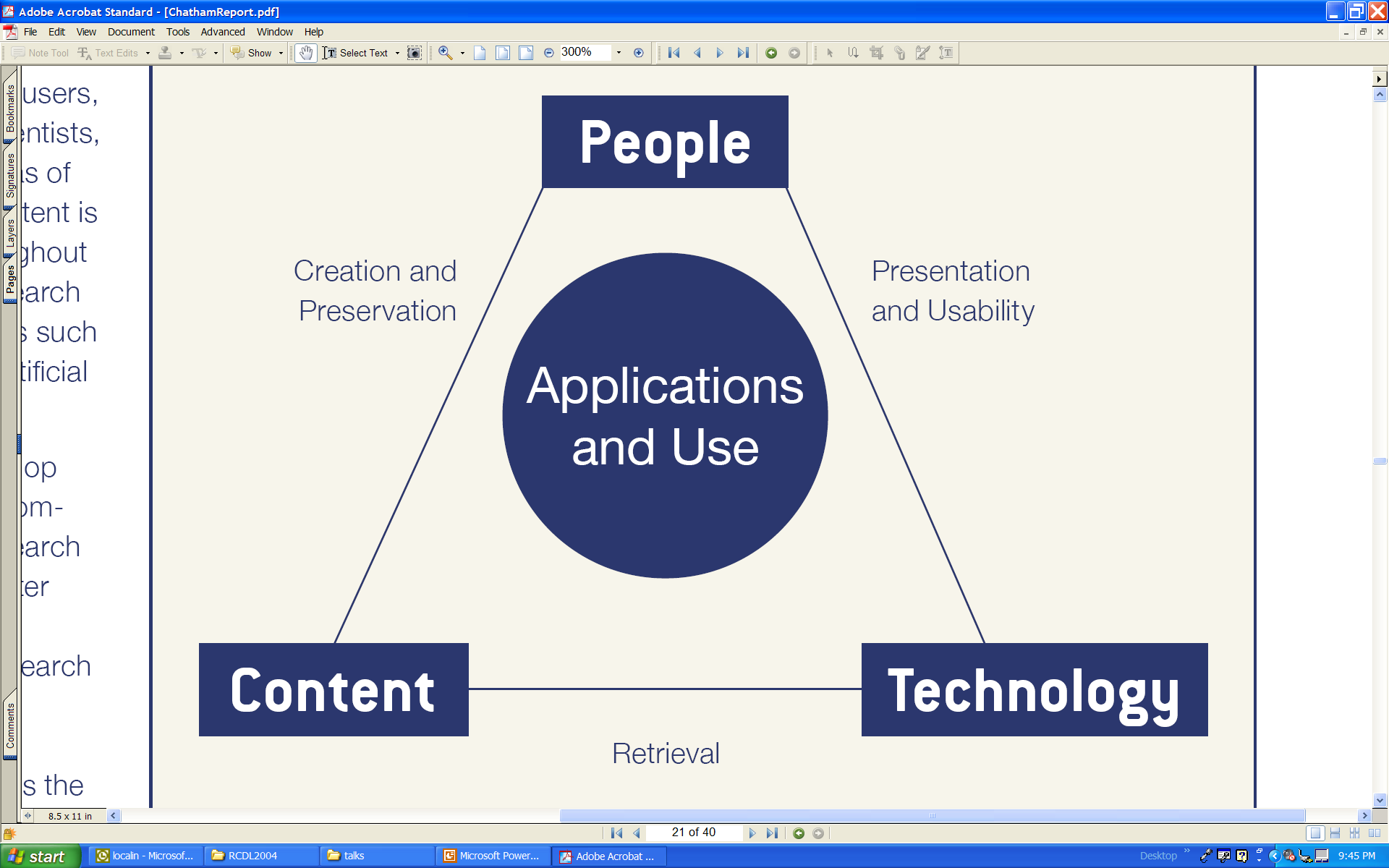 4
5
5S Layers
Edward A. Fox and Jonathan P. Leidig, editors. Digital Library Applications: CBIR, Education, Social Networks, eScience/Simulation, and GIS. Morgan & Claypool Publishers, San Francisco, March 2014, http://dx.doi.org/10.2200/S00565ED1V01Y201401ICR032
Edward A. Fox and Ricardo da Silva Torres, editors. Digital Library Technologies: Complex Objects, Annotation, Ontologies, Classification, Extraction, and Security. Morgan & Claypool Publishers, San Francisco, March 2014, http://dx.doi.org/10.2200/S00566ED1V01Y201401ICR033
Rao Shen, Marcos Andre Goncalves, and Edward A. Fox. Key Issues Regarding Digital Libraries: Evaluation and Integration. Morgan & Claypool Publishers, San Francisco, Feb. 2013, http://dx.doi.org/10.2200/S00474ED1V01Y201301ICR026
Edward A. Fox, Marcos Andre Goncalves, and Rao Shen. Theoretical Foundations for Digital Libraries: The 5S (Societies, Scenarios, Spaces, Structures, Streams) Approach. Morgan & Claypool Publishers, San Francisco, July 2012, http://dx.doi.org/10.2200/S00434ED1V01Y201207ICR022
Societies
Scenarios
Spaces
Structures
Streams
Key topics to consider
Problems: bit rot, loss of knowledge/heritage
Community building to solve problems, provide services
Training, collaboration
Requirements
Use cases / scenarios / services
Constraints: staff, equipment/storage, bandwidth, funding
Content scope, Contracts (e.g., Twitter/Gnip)
Design
Buy vs. make, performance, level of automation
Implementation, maintenance, operation, refinement
Realities of Web Archiving
Ephemeral content, especially news, or due to economics
More focus on immediate use by humans, not long-term access with computers or support for historical research
Automation is essential, but curation also is crucial
Tradeoffs required between better AI, better HCI
Only can sample from the universe of content
Where to look? How far to explore around each “seed”?
Role of sources: news, publishers, organizations, social media
Social scientists are concerned that the sample will be biased when later pose research questions
Tradeoffs: Need to Integrate Instead
Archives vs. Libraries
Preservation vs. Access
Big data vs. Storage & HPC
Traditional services (searching, browsing) vs. advanced services (personalization, recommendation, exploration, analysis, visualization)
Adding value through automation vs. cost of development of sophisticated but often narrow tools
WARC Information
500MB (5x10^8 bytes) is recommended as a practical target size for WARC files, when record sizes allow.
http://bibnum.bnf.fr/WARC/  
http://warcreate.com/
http://matkelly.com/wail/
https://www.youtube.com/watch?v=aYqW8CI-eQ8#action=share
http://warc.readthedocs.org/en/latest/
https://github.com/internetarchive/warc
IDEAL Pipeline
Detect event using signals from feeds
See some related student projects in Spring 2015 offering of CS4624 at http://vtechworks.lib.vt.edu/handle/10919/18655
Collect tweets using @... and #... and plain keywords
Extract and expand URLs to be seeds for crawls
Build collection through crawling, aided by curator
Run IDEAL team solutions to get Solr, with
Raw tweet and webpage collections on events of interest
Cleaned collections as well as WARC files of webpages
Graphs from tweets and webpages using (inferred) links
Added value for documents from information analysis/extraction
Enhanced searching and browsing for event archives
Crawling
SeerQ
Heritrix -> WayBack Machine, Time view
Nutch
Focused crawler

How much automation?
What is the scope and type of content?
CS5604 Cleaning of Data
Removing (HTML) tags
Removing add-ons (e.g., advertisements, navigation)
Text cleanup (e.g., remove stop words, stem)
Train and apply classifiers to remove documents, or parts of documents, according to resulting labeling
CS5604 Information analysis & extraction
Classification
Clustering
LDA
NER
Social network graphs and importance computation
CS5604 Spring 2015 Final Team Talks
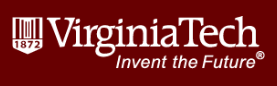 Files (Alphabetical)
2015 IIPC GA-Mohamed3.pptx IDEAL, FC
2015-iipc-uws.ppt.pdf,pptx UWS overview
20150521ELISQhadoop.pptx
20150521FoxOverviewQNL.pptx (this file)
CS4624Lecture20150428SolrKanan
CS5604Presentations2015 (8 teams)
ELISQpapersTAMUall.pdf
gruss_fox_qnl_presentation.pptx PBL
UWS_demo.mov
VTWebArchivingPresentation.pptx
WARC_ISO_28500_final_draftAccepted.doc
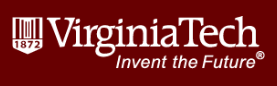 Files (Sequenced)
20150521FoxOverviewQNL.pptx (this file)
WARC_ISO_28500_final_draftAccepted.doc
2015-iipc-uws.ppt.pdf,pptx (UWS overview)
UWS_demo.mov
VTWebArchivingPresentation.pptx
20150521ELISQhadoop.pptx
2015 IIPC GA-Mohamed3.pptx (IDEAL, FC)
gruss_fox_qnl_presentation.pptx (PBL)
CS5604Presentations2015 (8 teams)

CS4624Lecture20150428SolrKanan
ELISQpapersTAMUall.pdf
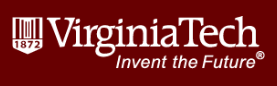 Acknowledgements
Thanks go to the ELISQ team, including QU Library and the Qatar National Library, as well as the US National Science Foundation, for support through grants: DUE-1141209, IIS-1319578, IIS-0916733
This project was made possible by NPRP Grant # 4 - 029 - 1 – 007 from the Qatar National Research Fund (a member of Qatar Foundation).